Walmart Foundation, AIHEC, HACU, and NAFEO Student Success CollaborativeMentor Institution and Project Staff MeetingSt. Mary’s University April 27-29, 2011
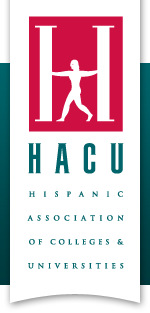 Rosalind V. Alderman, Ph.D.
Assistant Vice President for Retention Management
St. Mary’s University
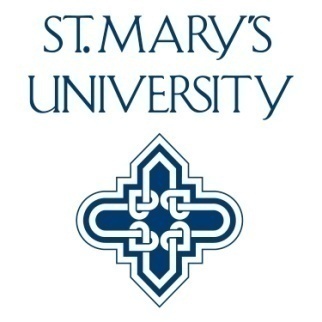 About St. Mary’s University
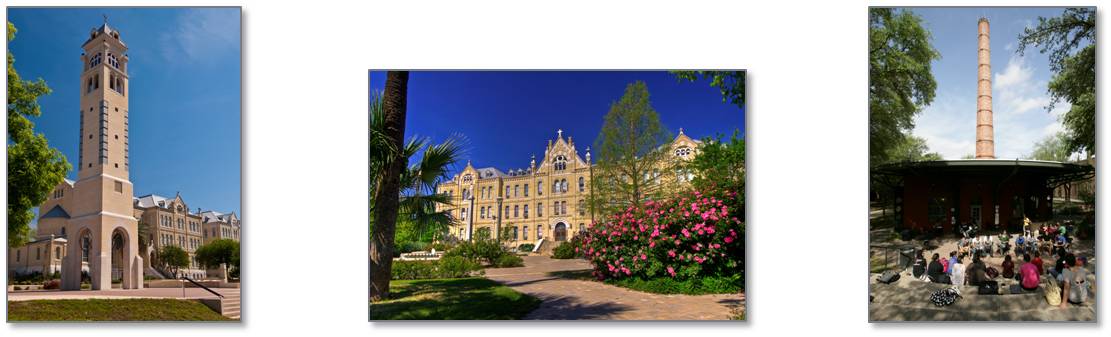 Understanding Who We Are
Catholic,  Hispanic Serving Institution

13:1 student to faculty ratio

Committed to hiring professors who are passionate about teaching
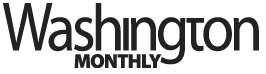 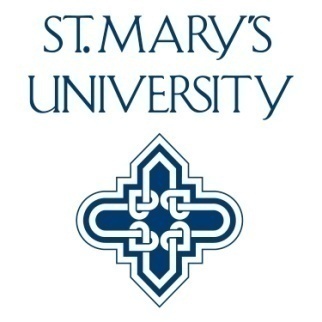 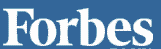 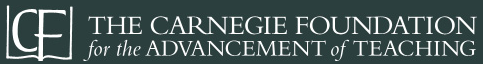 [Speaker Notes: Full-time faculty members are advisors]
Fall 2010 Enrollment
4,105 total enrollment

2,437 undergraduate students

585 freshmen, 153 transfer students

70% Hispanic

50% Pell eligible
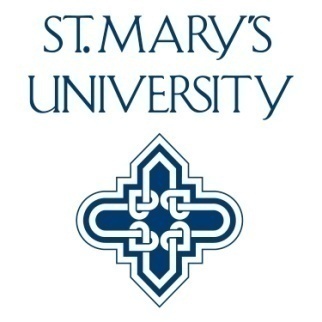 Fall 2010 Freshman Profile
Top majors
Biology
Psychology
Political Science
SAT/ACT 
	middle 50% range
950-1120 SAT (CR+M)
20-25 ACT
78% Hispanic
88% from Texas
86% live on campus
90% from public high schools
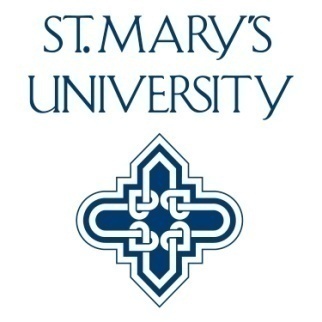 Parental education
Fall 2010 freshmen           (95% reporting)

10%—neither parent finished high school
43%—neither parent had an associate’s or bachelor’s degree
Fall 2010 transfers
	(79% reporting)

14%—neither parent finished high school
50%—neither parent had an associate’s or bachelor’s degree
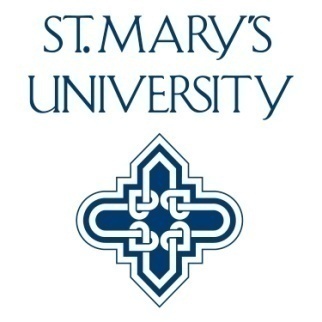 Vision 2012 Strategic Plan
Retention and graduation goals: 
Increase to 82% the retention rate from first to second year
	(current average 79%)

Increase to 63% the six-year graduation rate
	(current average 60%)
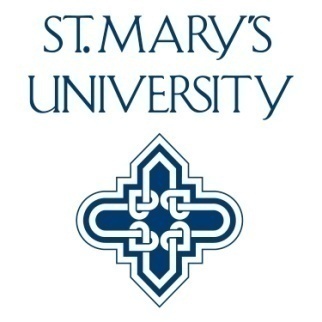 [Speaker Notes: Transition to retention model]
Office of Student Retention
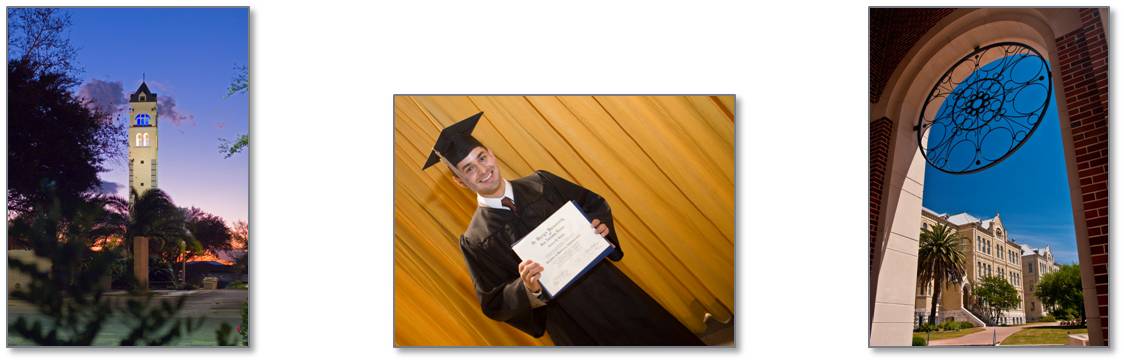 Access is not enough…..
Admission opens the door to higher education, but persistence paves the way to graduation.
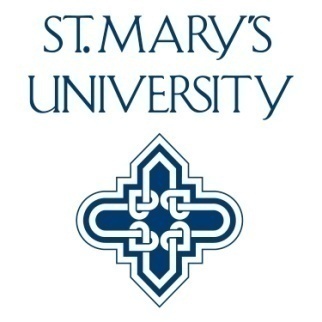 Created the Office of Student Retention
Three student interns
Modest operations budget
Focus in 3 areas:
Student outreach 
Data analysis
Campus policies         and procedures
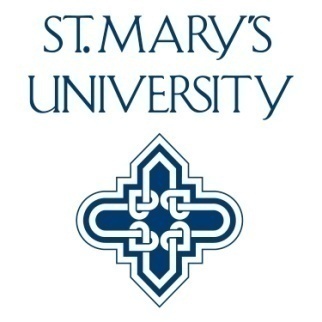 Leadership
Retention Leadership Team:
Assistant VP
3 Vice Presidents:
Enrollment Management
Student Development
Academic Affairs
Retention Committee:
Faculty (4)
Student Government
Academic Advising
Institutional Research
Academic Assessment
Financial Assistance
Dean of Students
Marianists
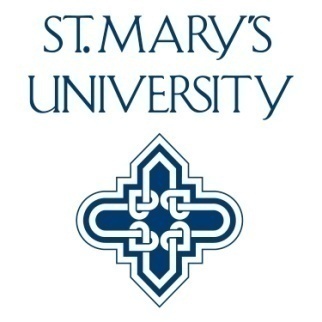 University Reach
Retention Management
University Divisions

● Academic Affairs  
● Administration and Finance 
● Enrollment Management
● Mission & Identity
● Student Development
Current Programs
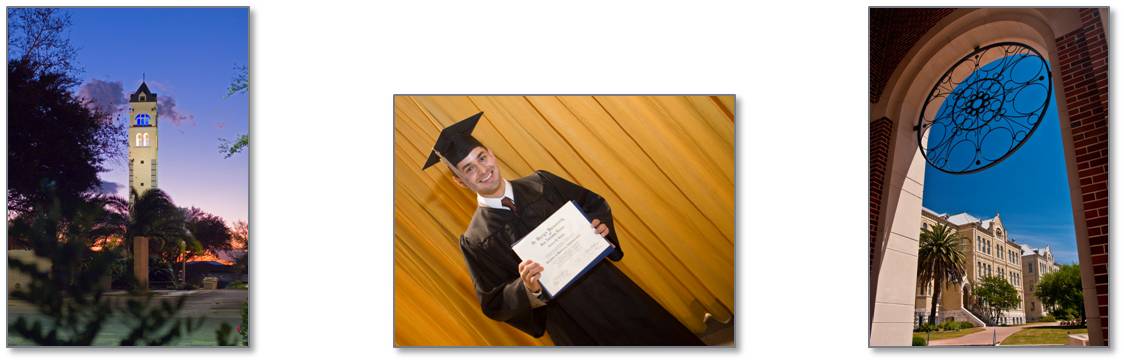 Successful high-impact initiatives:
Faculty-based advising system
DegreeWorks (new!)
ND 101- Freshman Seminar, required
McNair Scholars Program
S.U.R.F.- Summer Undergraduate Research Fellowship
Undergraduate Research Symposium
Civic engagement/career development efforts
Residence Life
Access St. Mary’s 
Retention Action plan
Rattler Finish (new!)
Faculty Academic Mentor Program(FAM)
Faculty Academic Mentor (FAM) groups
Pilot in Fall 2009
21 faculty mentors and 74 students
Student groups of 3-4 met with faculty mentor 3-4 per semester for a meal (costs covered by OSR)
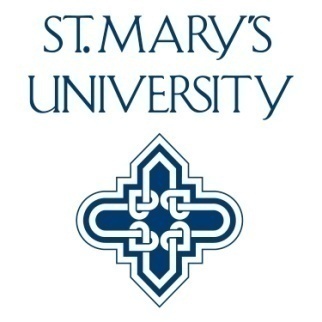 FAM 2010 group profile
66 student participants

First-time freshmen	74%
First time transfers	15%
Returning students	11% 		
Hispanic		92%

Male			36%
Female		64%
Academic school distribution:
Sciences	32%
Humanities	55%
Business 	14%

Pell grant eligible—84% 

41% come from families where neither parent finished HS
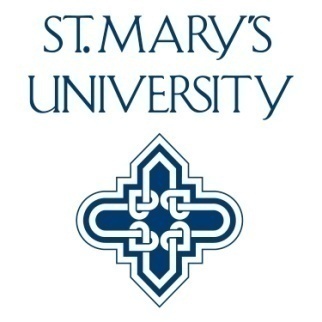 Early outcomes
Retention
First-time freshmen	-3 	94% retention rate 	(all FF at 91%)		
First time transfers	-0	100% retention rate	(all TR at 84%)	
Returning students	-0	100% retention rate

Overall			-3	95% retention rate 	

GPA
First-time freshmen:
		69% GPA 3.0 or above	(55% for all first-time freshmen)
Strengths & Challenges
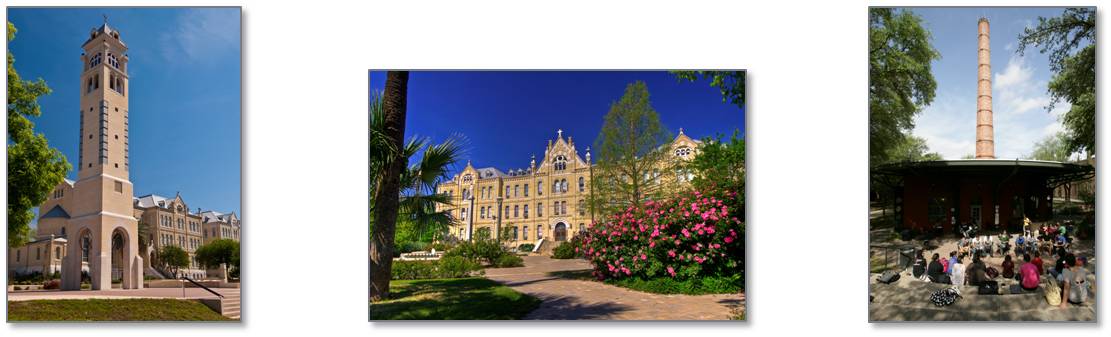 Keys to Success
Having a point person for retention

Institutional commitment to students’ success backed by resources (time, people, money)

Campus culture

Seeking out best practices
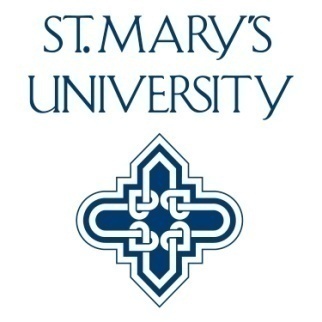 Challenges
Campus culture!

“Clunky” campus policies and processes

So  much data, where to begin!

Determining what makes the most impact
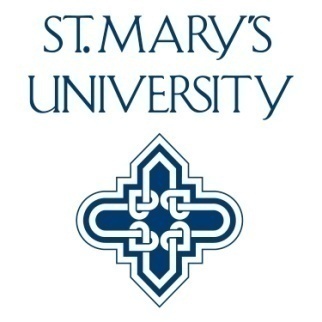 Contact:
Rosalind V. Alderman, Ph.D.
Assistant Vice President for Retention Management
210 436-3995, ralderman@stmarytx.edu
www.stmarytx.edu/retention